Commentary
Explaining the quotes/evidence in your essay!
What is commentary?
*means giving your opinion, interpretation, insight, analysis, explication, personal reaction, evaluation or reflection about a concrete detail (direct quote from The Outsiders) in an essay.
COMMENTARY IS NOT PLOT SUMMARY.
Commentary is: 
•EXPLAINING how textual evidence demonstrates the argument (the thesis statement). 
• DISCUSSING the importance of each quotation in proving the thesis. • SUPPORTING your opinion, which is your thesis statement.
 • ELABORATING on your thesis to make it more specific.
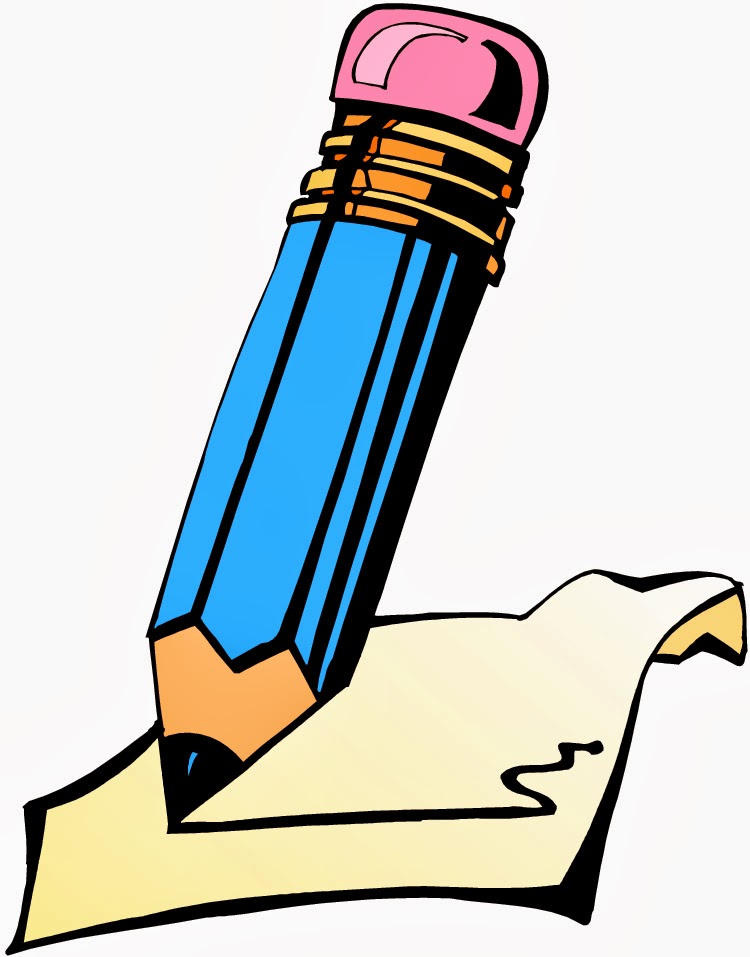 Why is commentary important?
Commentary is also vital in justifying the evidence as supportive of the thesis and solidifies the argument. Without it, writers would merely list pieces of evidence.
What is the difference?
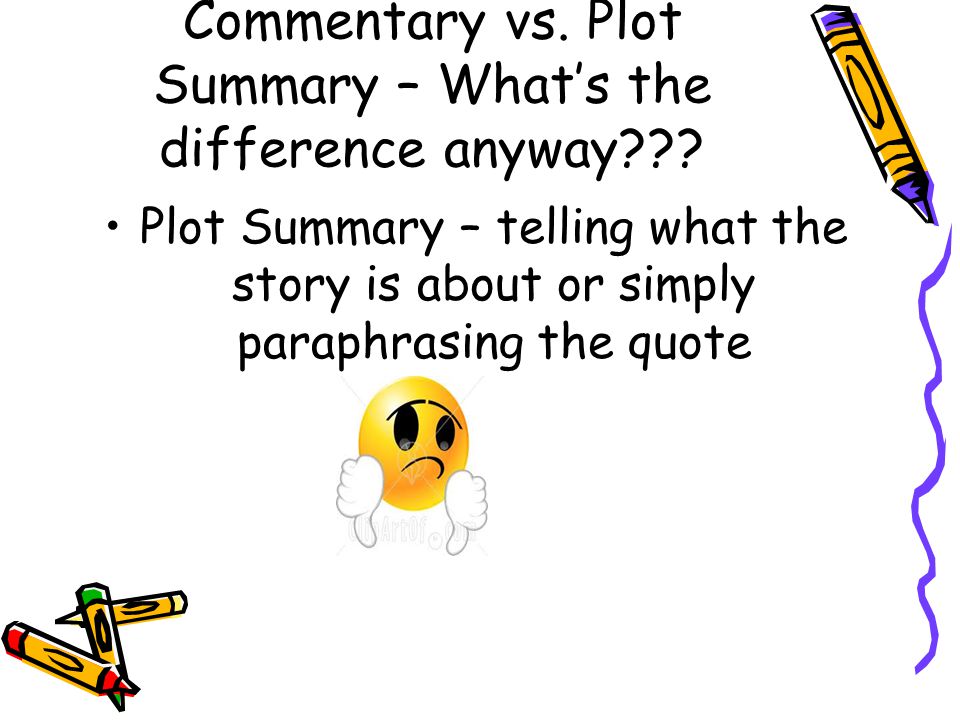 Summary Paragraph
Plot Summary Paragraph Beowulf comes to Hrothgar’s kingdom to kill the evil monster, Grendel. When he arrives, he meets with the king and convinces Hrothgar to allow him to fight the monster. He tells Hrothgar that “‘[his] hands/ Alone shall fight for [him]’”. Hrothgar agrees, and Beowulf fights the monster, tearing off its arm. After killing Grendel, Grendel’s Mother seeks revenge by killing Hrothgar’s wise friend. As a result, Hrothgar challenges Beowulf to kill Grendel’s Mother. Beowulf agrees and swims down to her lair below the water and kills her with a giant’s sword. Beowulf then cuts off Grendel’s head and brings it back to Hrothgar. 50 years later, Beowulf is the king of the Geats. An evil dragon attacks the people after his goblet is stolen, so Beowulf defends his people by attacking the dragon. However, it is Beowulf ’s last battle, and the dragon kills him. This shows that good overcomes evil.
Commentary Paragraph
The story Beowulf shows that risky behavior can at first lead to great accomplishments but eventually leads to downfall. First of all, Beowulf finds victory against Grendel even though he tells Hrothgar that “‘[his] hands/ Alone shall fight for [him].’” In this moment, Beowulf takes a risk by deciding to fight Grendel without a weapon-especially since he has never faced a foe like this monster and does not know Grendel’s strengths and weaknesses. Instead of taking time to observe the monster in action in order to discern Grendel’s powers, Beowulf dives right into action by setting up a secret attack at the mead hall. Beowulf knows that the greater the risk he takes, the greater the glory he will receive, and so he is willing to risk his life against an unknown foe without the advantage of a weapon. Fortunately for Beowulf, he defeats the evil monster, and his risk proves victorious.
Writing Commentary - “This shows that”
STEP #1 - After a quotation, simply begin a new sentence with the words, “This shows that…” and then finish the sentence with an explanation. Essentially, this method enables the writer to explain what the quotation shows, not what it says directly.
EXAMPLE
Macbeth concludes, “If chance will have me king, why chance may crown me without my stir” (1.3.257). This shows that Macbeth’s conscience is still intact, so he resolves to do nothing to become king and not to act on the witches’ prophecy.
“This shows that”
STEP #2 Add an additional “This Shows That” sentence that explains HOW the quotation SHOWS the topic sentence in action (i.e. how the quotation provides evidence that the theme is true). Note that commentary should not be random. It should connect to the topic sentence and thesis statement, so be sure that you only show the reader what matters for your argument.
“This shows that” TIP!
A good rule of thumb for writing commentary is to write at least TWO SENTENCES FOR EVERY QUOTATION. Remember that an essay should mostly be the writer’s commentary, so writing two times as much commentary as quotations will guarantee that the essay is mostly your own, original thoughts.
“This shows that”
STEP #3   After using the “This Shows That” Method, it is important to EDIT OUT the words “This shows that” throughout the essay. Continually repeating “This shows that” will make the essay sound repetitive and choppy, which detracts from the overall fluidity and persuasive power of the essay. The nice thing about using the “This Shows That” Method is that when the writer deletes the words “This shows that,” what is left is a complete, stand-alone sentence
Theme
Character
Conflict
Setting
Plot
Can use the literary elements in commentary!
REMEMBER!!!
Make sure that your commentary isn’t random. Use key words from the topic sentence in your commentary to connect back the topic sentence and thesis statement. Be sure to explain how each quotation SHOWS the thesis statement/ topic sentence in acton.